يتبع
١٧
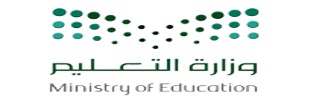 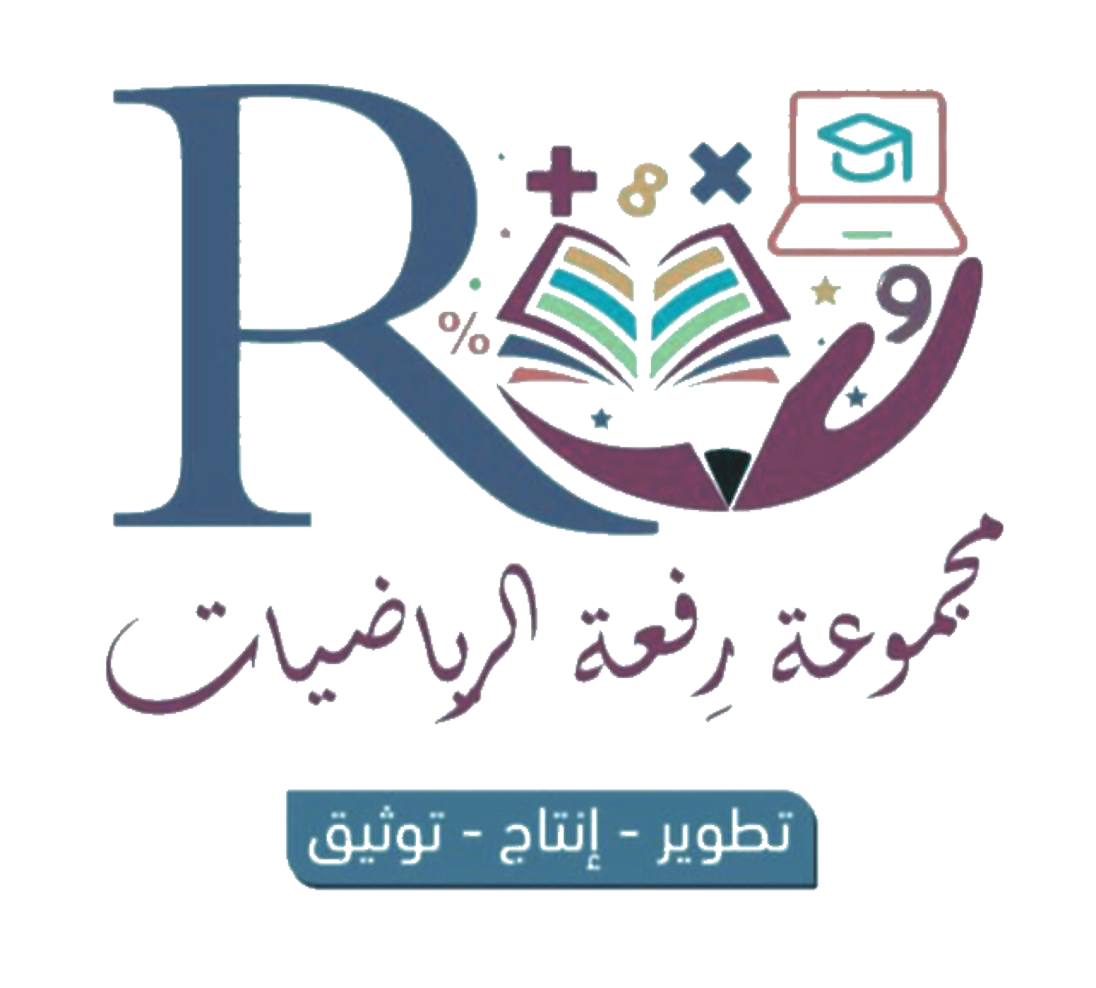 (أ) حل التناسب :
يتبع
(ب)اكتب النسبة المئوية الممثلة في النموذج المجاور .
١٠
=
١٠
١٥
٢٠
س
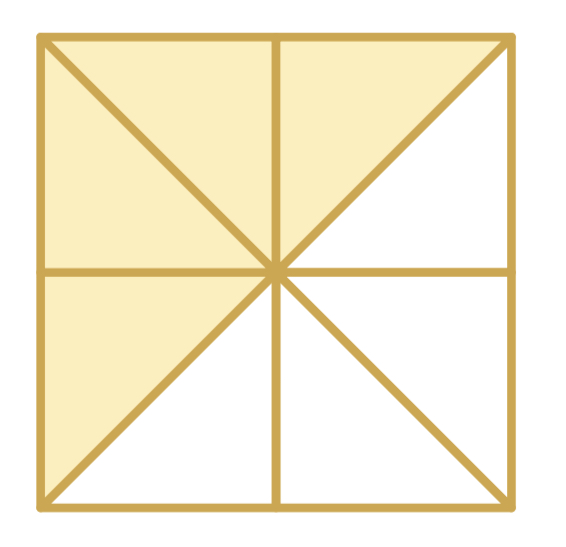 (ج) استعمل مبدأ العد الأساسي لإيجاد جميع النواتج الممكنة :
     رمي مكعب أرقام , وإلقاء قطعة نقد .
٤٠ كلم
٢ساعة
السؤال الثاني:
(د)أوجد قيمة س في الشكل المجاور .
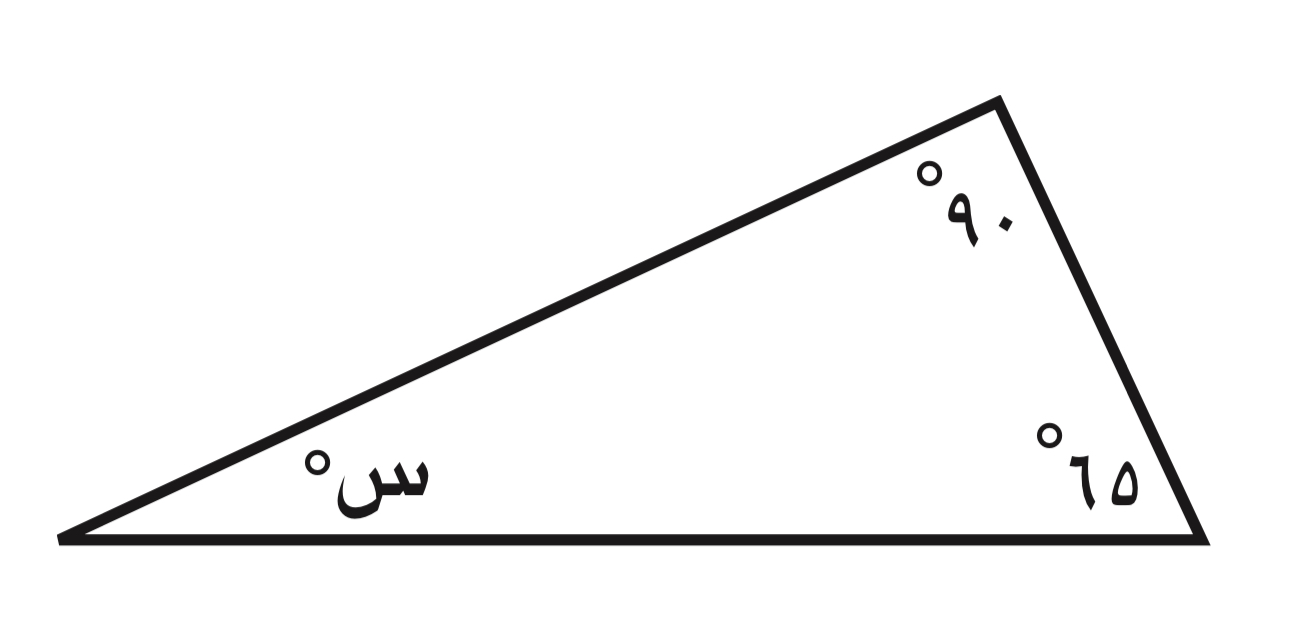 (ه) أوجد قيمة س في الشكل التالي:
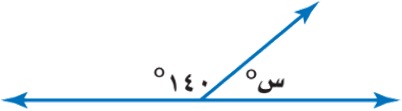 ٧
١٠
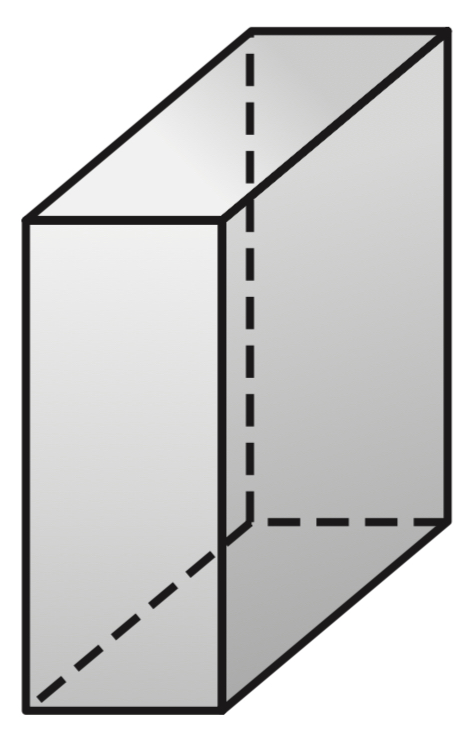 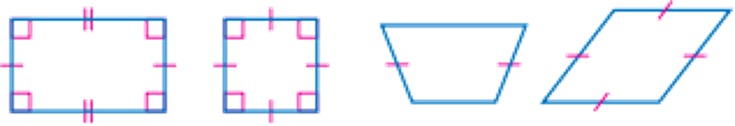 (د) تقضي القطة        يومها في غفوة  ، فما النسبة المئوية لما تقضيه القطة من يومها في غفوة .
١٣
السؤال الرابع:
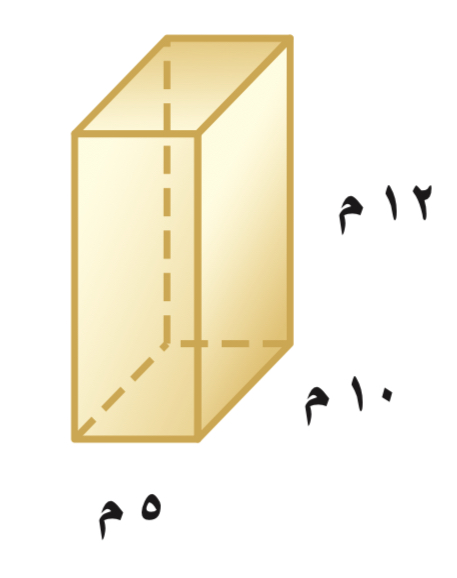 (أ) قدّر محيط الدائرة المجاورة.
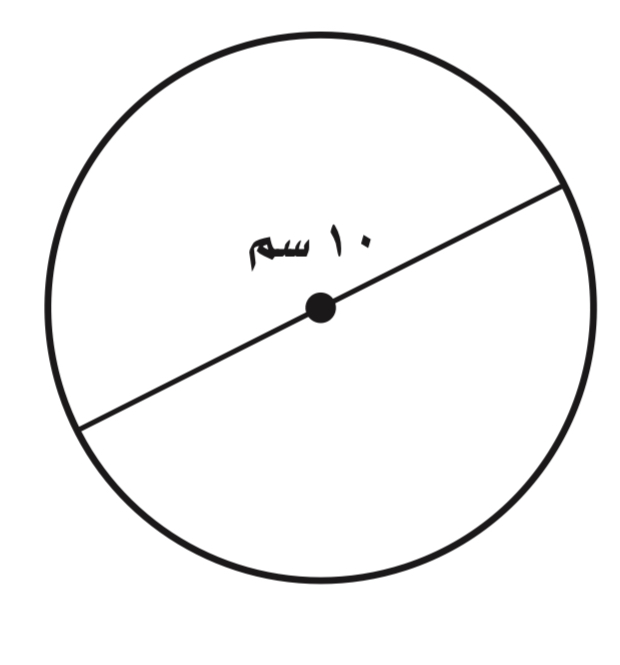 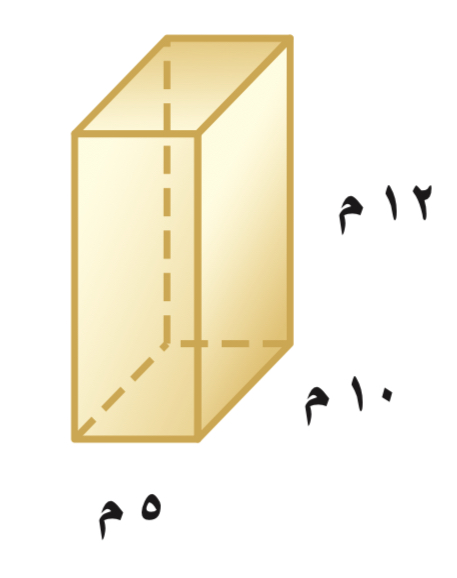 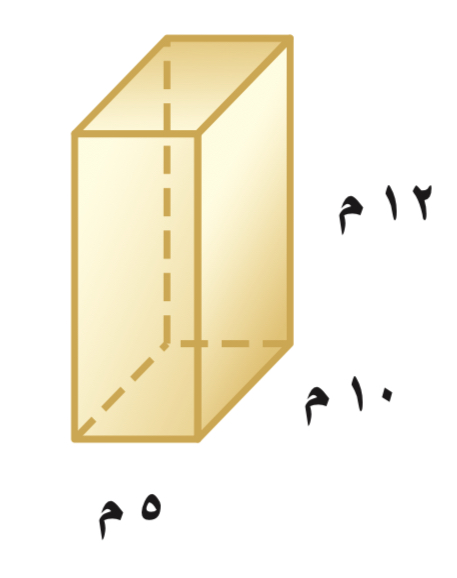 (ج) أوجد حجم المنشور المجاور .
(ب) احسب مساحة الشكل المجاور .
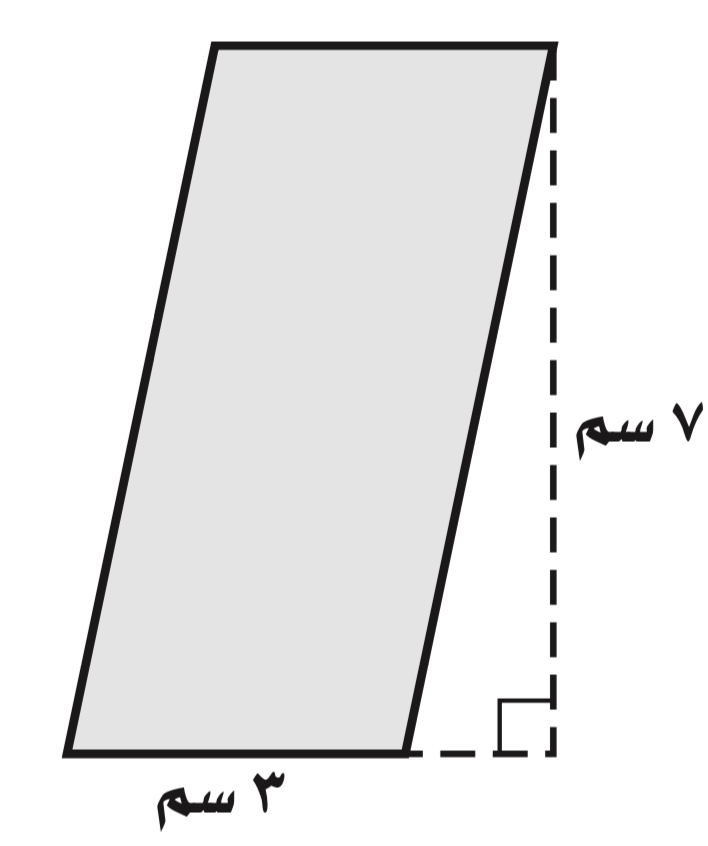 (ه) في زهرية مجموعة وردات منها ٧ زرقاء و ٦ خضراء و ٣ صفراء و ٨ حمراء ، وأراد تركي اختيار وردة دون النظر إلى الوردات ، فما احتمال ألا تكون الوردة خضراء .
(و) صنف كل شكل من الأشكال الرباعية التالية:
تمت الأسئلة مع تمنياتي لكم بالتوفيق